KOCAELİ ÜNİVERSİTESİTIP FAKÜLTESİ
Toplumsal Duyarlılık Projesi Öğrenci Araştırmaları
F3 Grubu: Duman Avcıları
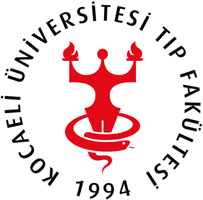 TÜTÜN ÜRÜNLERİVEİNSAN SAĞLIĞI
Grup Üyeleri
Ahmet Güray Durmaz
Aydan Şen
Zeyne Aydoğan
Fatih Altun
Faruk Kanatsız
Esmer Novruzlu
Sümeyye Kiraz
Oğuzhan Ökten
Nergiz Aydın
Ezgi Yalçınkaya
Mehmet Fatih Doğan
Danışman Öğretim Görevlisi 	Zeynep Seda Uyan
Amaçlarımız
Son zamanlarda yapılan araştırmalarda, sigara kullanım yaşının ilköğretim çağındaki çocuklara kadar düştüğü gözlenmiştir.
Bu nedenle projemizde;

12-14 yaş aralığındaki öğrencilerin hayatlarında sigaranın yerinin öğrenilmesi,
Sigaranın zararları konusundaki bilgilerinin ölçülmesi ve
Gerekli bilgilendirilmenin yapılması
						amaçlanmıştır.
Çalışmalarımız
Özel Seymen İlköğretim Okulundaki 6, 7 ve 8. sınıflarda öğrenim gören 165 öğrenci ile birlikte anket çalışmamızı gerçekleştirdik.

Ardından öğrencilere sigaranın zararları hakkında bir sunum yaptık.
Anketimiz
Sunumumuzdan Kesitler
Her yıl ülkemizde 100.000 insanımızı erken yaşlarda sigaraya kurban veriyoruz

  Eğer önlem alınmaz ise bu sayı önümüzdeki 20 yılda 250 bine çıkacaktır
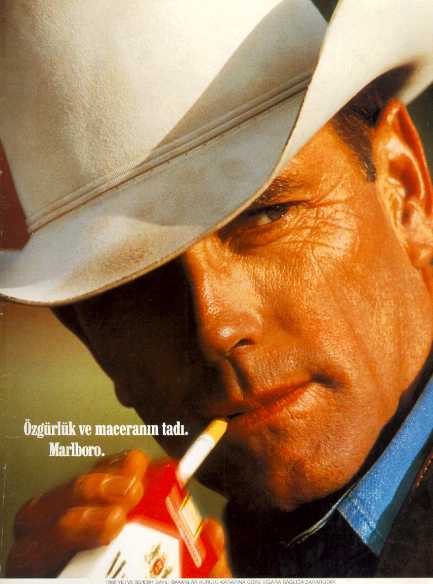 Gelişmiş batı ülkelerinde sigara içenlerin sayısı azaldıkca, sigara şirketleri az gelişmiş olan ülkelerde reklam ve tanıtım kampanyaları yapmaktadırlar
Tütün dumanında bulunan diğer bazı zararlı maddeler 

  Boya sökücü ASETON
  Akü yapımında kullanılan KADMİYUM
  Roket yakıtında bulunan METANOL
  Çakmak gazı BÜTAN
  Temizlik maddesi AMONYAK
  Fare zehiri ARSENİK
  Öldürücü zehirler SİYANÜR ve NAFTALİN
“SİGARAYA HAYIR” demek için sebepler 
  Gelişmiş ülkelerde gençler sigara içmiyor
Sigara nefesin, saçın, elbiselerin kötü kokmasına neden oluyor
Sigara parmakları ve dişleri sarartıyor
Çevredeki insanların ve özellikle çocukların sağlığını bozuyor
Sigara spor yapmaya engel oluyor
Sigara içmek ve hastalıklarını tedavi etmek için çok para harcanıyor
Sigara akciğeri, kalbi ve bütün vücudu harap ediyor,
Sigara KANSER yapıyor
VÜCUDUNUZ KÜLLÜK OLMASIN!!!!!
Elde ettiğimiz veriler
Anketimizin son sorusu olarak öğrencilere,
	“Sigarasız bir toplum için sizce ne gibi önlemler alınmalı veya neler yapılmalı?” şeklinde bir soru yönelttik.Öğrencilerin bu soruya verdiği ilginç cevaplardan bazıları 
Sigaralar altından daha değerli olmalı
Bence deniz kenarında sigara içilmesine izin verilsin. Çünkü deniz kenarı rüzgarlıdır. Rüzgar dumanı alıp götürür.
Sigara içenlere bir yıl hapis cezası verilsin.
Aslında evlere de yasak gelmeli ama nasıl olucak ben de bilmiyorum.
Sigara satan kişiler asık suratlı olmalı.(Etki-Tepki Prensibi)
Sonuçlar
Yapılan anket çalışması çerçevesinde;
Çocukların yaşları arttıkça sigara içme oranlarının da arttığı,
Aile ve arkadaş çevrelerinde büyük oranda sigara içenlerin bulunduğu,
Sigaranın zararlarının büyük oranda bilindiği,
Ülkemizde uygulanan sigara yasağından birçoğunun haberdar olduğu görülmüştür.
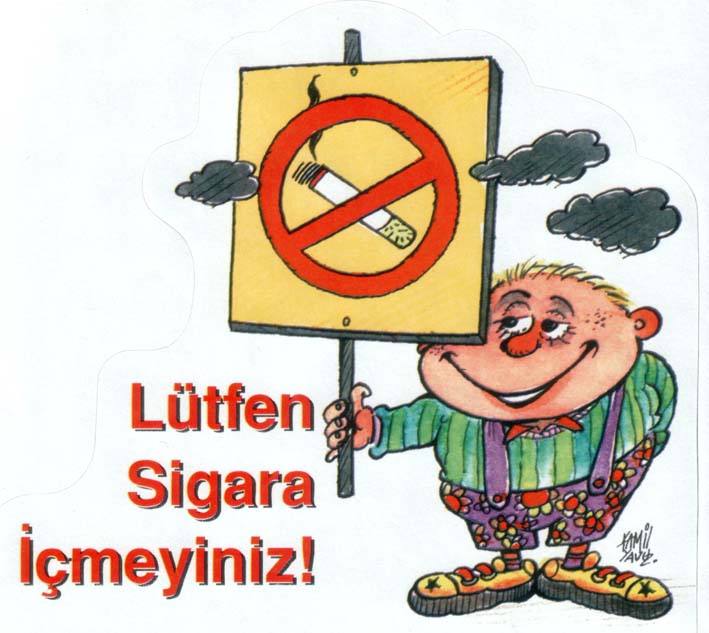 SİGARASIZ BİR 
DÜNYA 
DİLEĞİMİZLE,
Dinlediğiniz için teşekkürler 